আজকের ক্লাসে সবাইকে স্বাগতম।
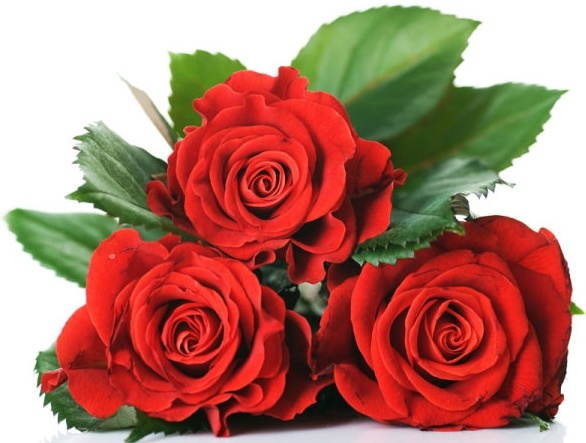 শিক্ষক পরিচিতি
মোঃ শরিফুল ইসলাম
সহকারী শিক্ষক ( আইসিটি )
মার্থা লিন্ড স্ট্রম নুরজাহান বেগম বালিকা উচ্চ বিদ্যালয়।
দাপনাজোর , করটিয়া ,বাসাইল , টাঙ্গাইল।
পাঠ পরিচিতি
শ্রেণীঃ অষ্টম
বিষয়: তথ্য ও যোগাযোগ প্রযুক্তি
অধ্যায়:৫ম
পাঠ : ৪৭-৬৯ (২য় পর্ব)
চলো এবার আমরা কিছু চিত্র দেখি
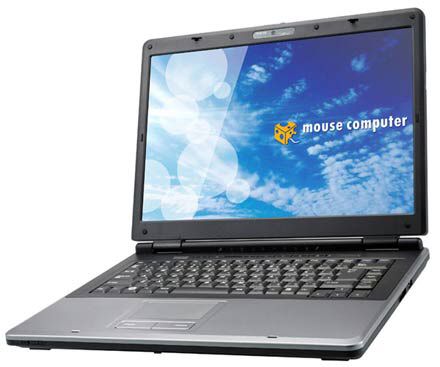 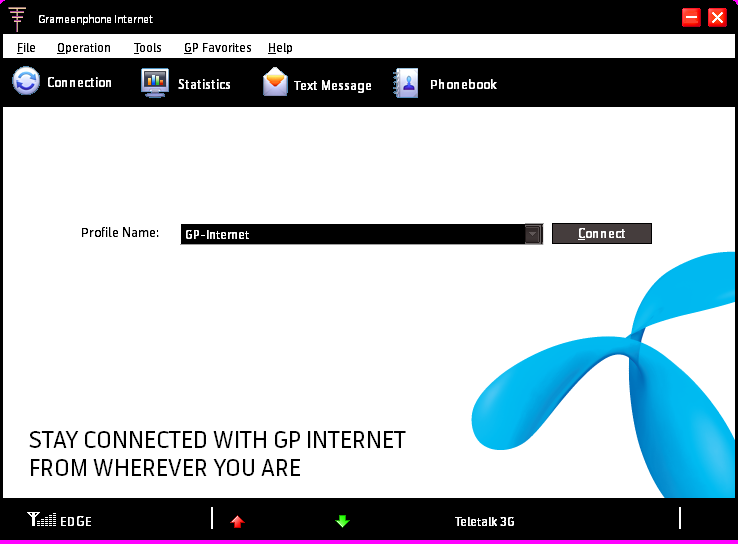 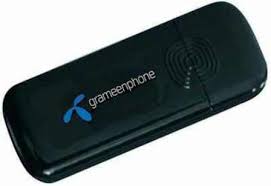 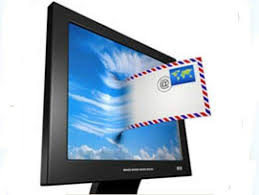 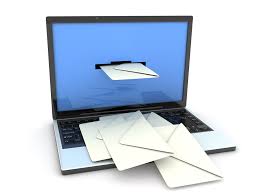 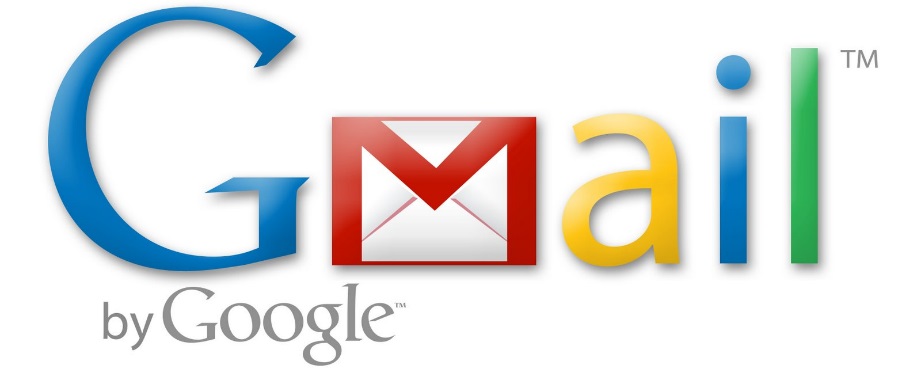 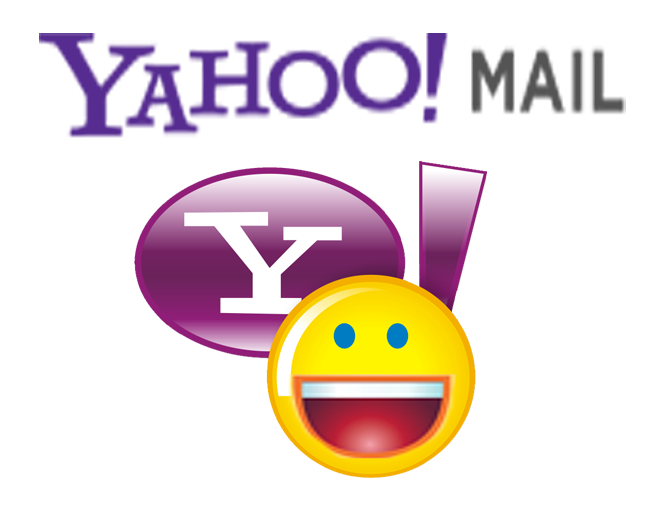 পাঠ ঘোষণা
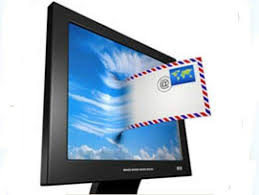 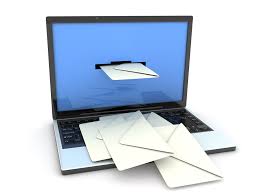 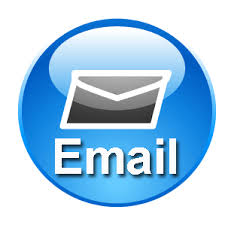 ই-মেইল (E-mail) 
 পাঠানো
শিখনফল-
এই পাঠ শেষে শিক্ষার্থীরা যা জানতে পারবে—

1। ই-মেইল কি তা জানতে পারবে।
২। ই-মেইল কিভাবে পাঠাতে হয় জানতে পারবে।
৩। ই-মেইলে কিভাবে ফাইল বা ডকুমেন্ট যোগ করতে তা জানতে পারবে।
ই-মেইল কী
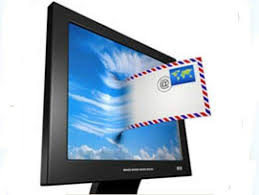 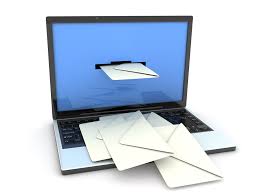 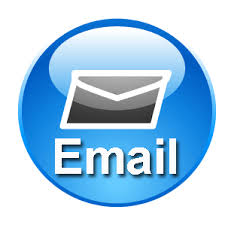 Electronic Mail-এর সংক্ষিপ্ত নাম E-mail (ই-মেইল)। ই-মেইল হলো দ্রুততম, বিশ্বস্ত ও সাশ্রয়ী ইলেকট্রনিক যোগাযোগ ব্যবস্থা যার মাধ্যমে এক কম্পিউটার থেকে অন্য কম্পিউটারে খুব সহজেই ডাটা বা তথ্য আদান-প্রদান করা যায়।
ই-মেইল খুলতে আমাদের  অবশ্যই যা প্রয়োজন হবেঃ
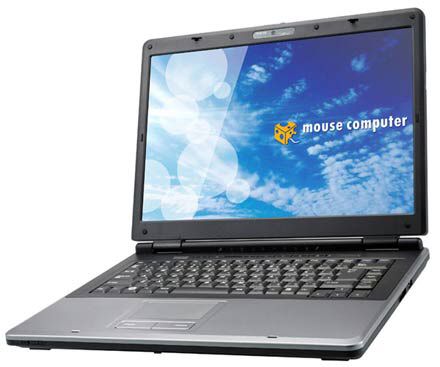 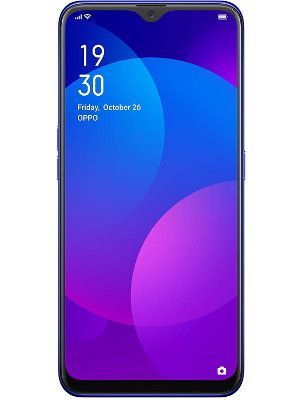 ই-মেইল খুলতে আমাদের  অবশ্যই যা প্রয়োজন হবেঃ
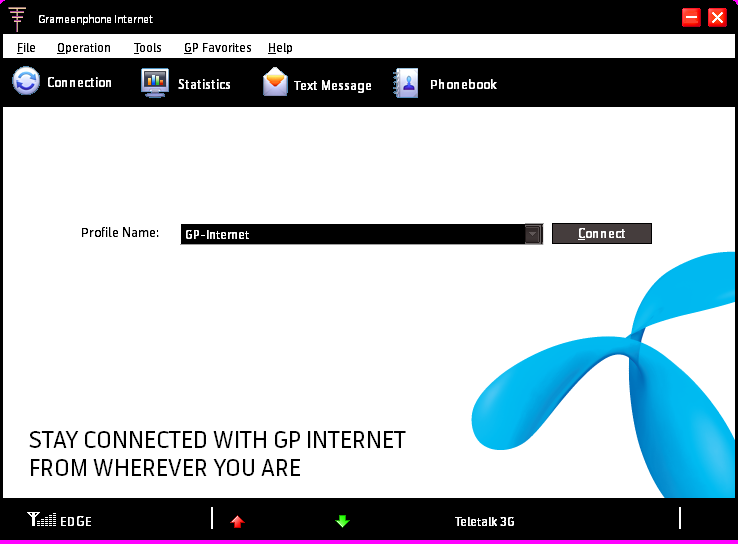 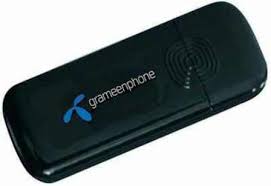 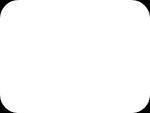 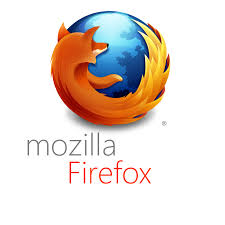 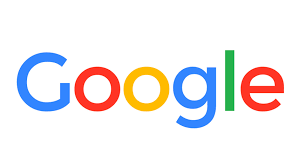 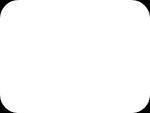 ইন্টারনেট ব্রাউজিং সফটওয়্যার ও সার্চ ইঞ্জিন।
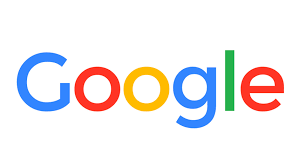 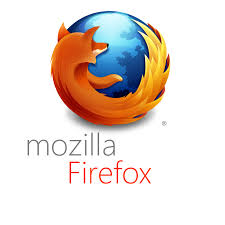 ইন্টারনেট ব্রাউজিং সফটওয়্যার
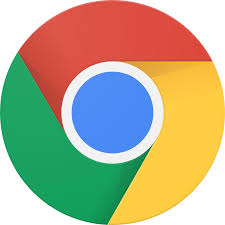 ই-মেইল পাঠানোর প্রক্রিয়া
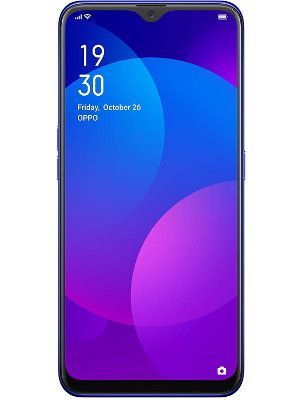 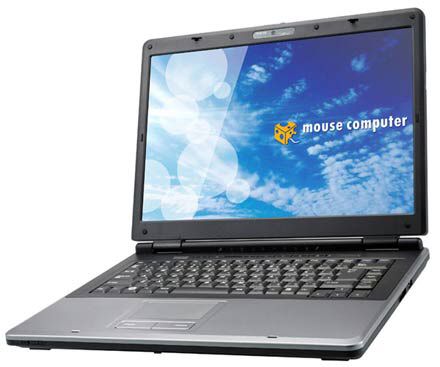 প্রথমে আমরা আইসিটি ডিভাইসে ইন্টারনেট কানেকশন দেই।



মডেম অথবা ওয়াই-ফাই এর মাধ্যমে
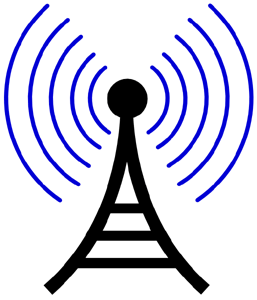 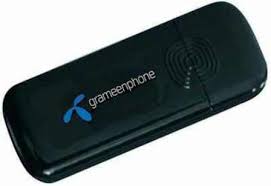 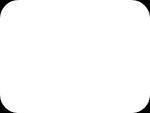 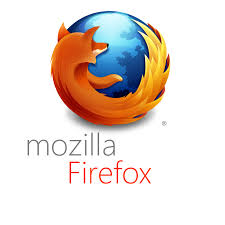 প্রথমে  মজিলা ফায়ার ফক্স অপেন করি।
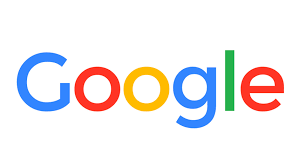 তারপর গুগলে প্রবেশ করি।
www.gmail.com লিখে সার্চ দিতে হবে।
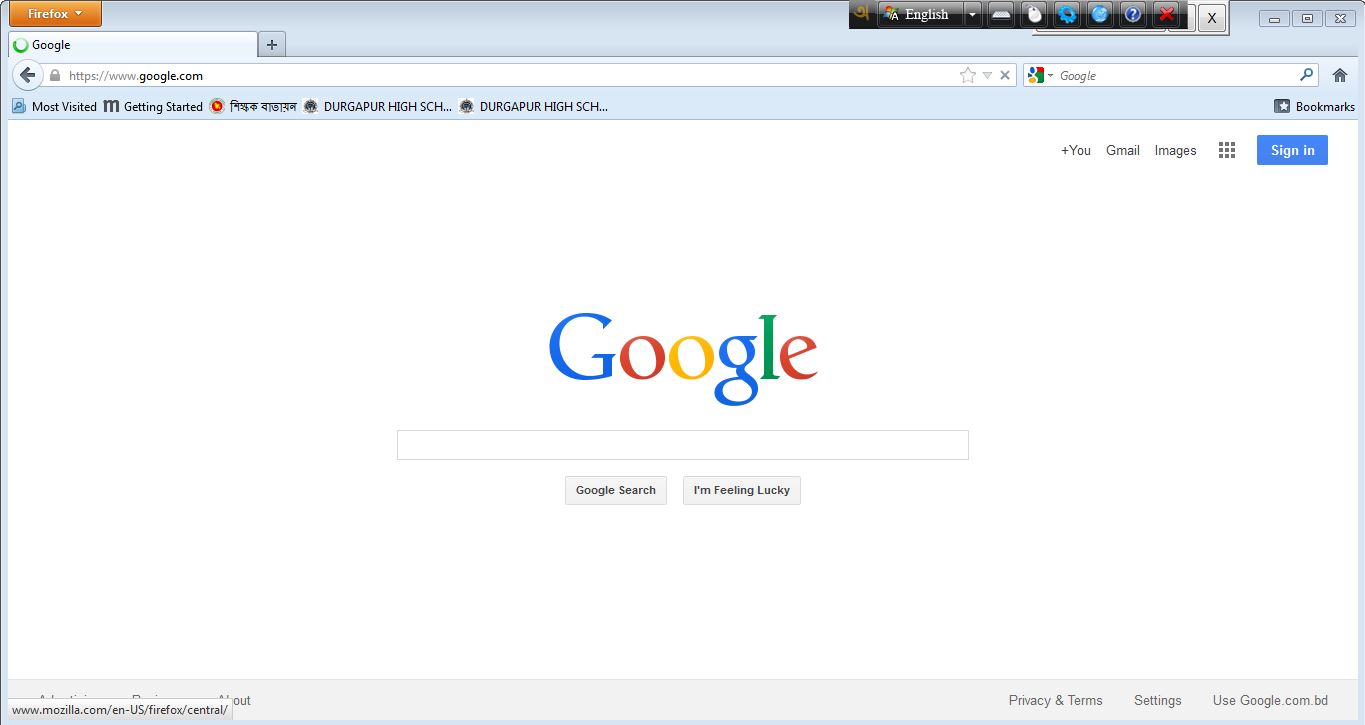 1। প্রথমে ব্রাউজারটে অপেন করে সেটার এড্রেসবারে যে সার্চ ইঞ্জিন ব্যবহার করতে চাও তার টিকানাটি লেখ। 
2। তারপর এন্টার চাপ দেও।

তাহলে……..
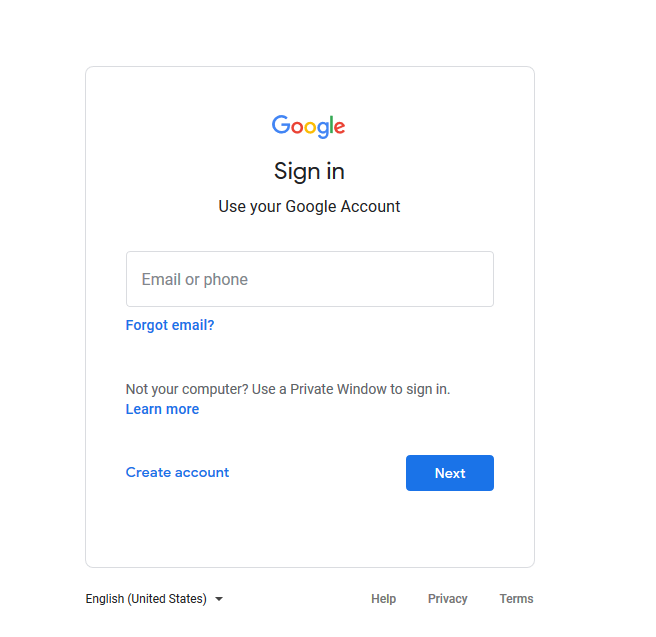 তারপর নিচের অবস্থা দেখা যাবে।
বক্সেএর মধ্যে মেইল ঠিকানা লিখতে হবে।
এখানে ক্লিক করতে হবে।
বক্সেএর মধ্যে মেইল পাসওর্য়াড লিখতে হবে।
এখানে ক্লিক করতে হবে।
লোডিং অবস্থায় চিত্র
জি-মেইল অপেন করার পর ইনবক্স
ই-মেইল লেখার জন্য কম্পোজে ক্লিক করতে হর্ব
বক্সেএর মধ্যে মেইল ঠিকানা লিখতে হবে।
sharifulislam726@gmail.com
My job Application
কোন ডকুমেন্ট পাঠানোর জন্য ক্লিক করতে হবে
সবশেষে সেন্ড ক্লিক করতে হবে
সাইন আউট
সাইন আউটের জন্য ক্লিক করতে হবে
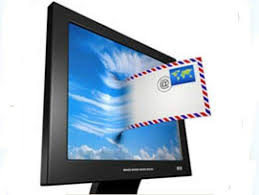 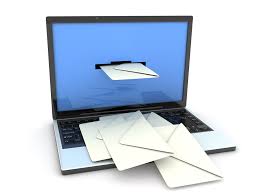 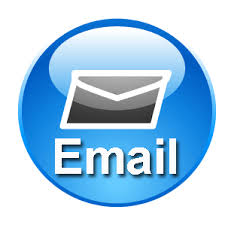 হয়ে গেল মেইল পাঠানো
মূল্যায়ন
১। ই-মেইল কী ?
(ক) ইমারজেন্সি মেইল
(খ) ইলেক্ট্রনিক মেইল
(ঘ) ইঞ্জিনিয়ারিং মেইল
(গ) ইলেক্ট্রিক্যাল মেইল
উত্তর সঠিক হয়েছে
আবার চেষ্টা কর
আবার চেষ্টা কর
আবার চেষ্টা কর
মূল্যায়ন
২।  Gmail  কী ?
(খ) Web Page
(ক) Protocal
(ঘ) Surch Engine
(গ) Engine
উত্তর সঠিক হয়েছে
আবার চেষ্টা কর
আবার চেষ্টা কর
আবার চেষ্টা কর
দলীয় কাজ
ই-মেইল পাঠানোর জন্য কত গুলো ইন্টরনেট ব্রাউজিং সফটওয়্যারের নাম লেখ?
যেমন :
মজিলা ফায়ার ফক্স,গুগল ক্রোম, অপেরা,ইন্টারনেট এক্স প্লোয়ার,সাফারি ইত্যাদি।
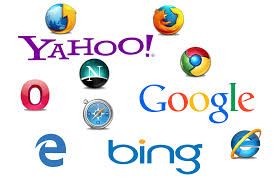 বাড়ির কাজ
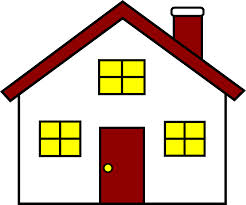 ই-মেইল পাঠনোর ধাপ গুলো ধারাবাহিক ভাবে লিখবে।
ধন্যবাদ
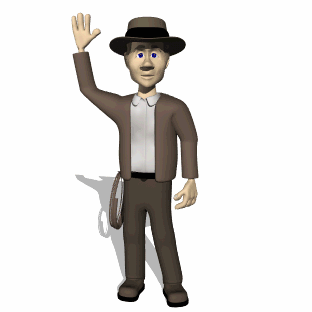 আগামী ক্লাসে আবার দেখা  হবে।